Monthly Update on 2018-2019 WRAP WorkplanMay 29th, 2019TSC and Work Group Co-Chairs Call
Tribal Data WG
Fire and Smoke WG
Oil and Gas WG
Regional Technical Operations WG
Regional Haze Planning WG
Tribal Data Work Group
Workplan Progress by Tribal Data Work Group
Workplan Progress over the Last Month 
National Tribal Forum on Air Quality: presentation/s; Info table w/ fact sheets; 1 Tribal WRAP member sign ups
Approved data gap studies
Updated versions of project materials posted to TDWG page
Workplan Tasks for the Next Two Months
Complete finalization by consensus of products under contract (oil & gas study)
Plan 2nd webinar
Relay TDWG contractor feedback to PHPWG contractor on Consultation & Coordination Framework
Format/package tribal contacts list into active tribes listserv for WRAP use
Workplan Coordination Activities by Tribal Data Work Group
Workplan Coordination Occurring over the Last Month
Presentation of workplan status to all WGs at Spring Mtg.
Receipt & partial review of Consultation & Coordination Framework etc. from RHPWG. 
Oil and Gas Workgroup – ITEP, EN3 and TDWG drafted Tribal oil and gas related emissions 
Workplan Coordination Needed over the Next Two Months
RHPWG – submit to RHPWG combined or staggered- any reviews/comments of Framework (contractor/EN3, Co-chairs) to accompany C&G SC – requested reviews. 
Tribal contacts list – format & arrange for state planning use via RHPWG
OGWG – webinar possibility?
Fire and Smoke Work Group
Workplan Progress by Fire and Smoke Work Group
Workplan Progress over the Last Month 
 Baseline Wildfire Emissions Inventory development
Reviewed whitepaper on Baseline Period Wildfire Emissions Estimates
Provided feedback to contractor regarding methodology in whitepaper.
Approved by consensus contractor work to develop baseline inventory.
 Began scoping out the Smoke Management Plan/Program mapping project
Workplan Tasks for the Next Two Months
 Baseline Wildfire Emissions Inventory development
Review initial draft of Baseline Wildfire Emissions Inventory
Review, approve, and forward to RH modelers Baseline Wildfire Emissions Inventory
 Continue scoping out the Smoke Management Plan/Program mapping project
 Begin discussions on future fire scenario development.
Workplan Coordination Activities by Fire and Smoke Work Group
Workplan Coordination Occurring over the Last Month
 Coordination between Representative baseline and Future Fire Scenario sub-group and Fire and Smoke Workgroup.
Workplan Coordination Needed over the Next Two Months
 Coordinate with RTOWG for evaluation of sensitivity of modeled baseline vs. base year 20% most impaired days.  E.g., how sensitive is modeled 20% most impaired days to modulating wildfire emissions?
 Coordinate with RTOWG and RHPWG on questions:
How will future fire scenario modeling be used in RH planning?  What specific questions need to be addressed?
Given limited resources, how many future year modeling sensitivity scenarios are possible?  How many future fire scenarios should be generated?  
 Coordinate with TSC.  What other questions beyond RH planning are we looking to address with the development of future fire emissions scenarios?
Oil and Gas Work Group
Workplan Progress by Oil and Gas Work Group
Workplan Progress over the Last Month 
OGWG and PMT review and feedback
Base Year Inventory – Underway
WRAP OGWG Baseline Year Survey Data (memo for OGWG review - May) 
Forecast Scenarios (On-the-books controls) – Underway
Forecast (Additional Reasonable controls)
Initiated discussions with RHPWG-Control Measures Subcommittee 
Workplan Tasks for the Next Two Months
Task 1:  Base Year Inventory
Draft Inventory (v2) and Report (for OGWG review – anticipated end of May)
Final Inventory (v2) (anticipated mid-June)
Task 2:  Forecast 2028 Inventory (On-the-books controls) – Forecast scenarios
Task 3:  Forecast 2028 Inventory (Additional Reasonable controls) – Summer
Workplan Coordination Activities by OGWG
Workplan Coordination Occurring over the Last Month
April 4 & May 6 – Project Management Team Calls
Coordinate and PMT feedback with Ramboll
April 9 – OGWG Bi-Monthly Call
Tribal Oil & Gas Outreach Progress
BLM Air Resource Management Studies
Assistance from Agencies on Forecast Scenarios
Workplan Coordination Needed over the Next Two Months
RHPWG Control Measures Subcommittee – Identification of future O&G controls
June 4 – Project Management Team Call
June 11 – OGWG Bi-Monthly Call
Agenda under development
June 20 – RHPWG Quarterly Outreach Webinar
OGWG summary under development
OGWG and PMT review and feedback on draft work products
Regional Technical Operations Work Group
Workplan Progress by RTOWG
Workplan Progress over the Last Month 
RTOWG call 5/23/19
NPS ammonia modeling study
Receipt of WRAP 2014 Shakeout v1 platform at IWDW and TSSv2
EPRI International Haze Study status report
Status of 2016 National Collaborative Emissions Modeling Platform
WRAP Regional Haze Modeling Scenarios and Schedule
EPA model evaluation forum on 2016 national modeling, 5/2/19
NASA HAQAST haze call, 5/20/19
Review WRAP 2014 Shake-Out Study Phase III Scope of Work (SOW)
Workplan Progress by RTOWG
Workplan Tasks for the Next Two Months
Finalize Phase III SOW
Generate new version of the 2014 base case (v2) with lessons learned from v1
Re-run GEOS-Chem global model to estimate
International impacts
Estimate for ‘natural conditions’
Finalize MPE results with improved inputs
Fire plume rise sensitivity (and possibly others)
Updated Emissions Inputs 
all CA anthro data
OGWG inputs
Minor corrections
EI & MP Subcommittee drafting memo to summarize input changes
Regional Haze Planning Work Group
Workplan Progress by Regional Haze Planning Work Group
Workplan Progress over the Last Month
Consensus on Overview of Regional Haze Planning (moved to Docket)
Review of the Q/d analysis deliverables http://views.cira.colostate.edu/tssv2/Emissions/QDAnalysis.aspx

Workplan tasks for the Next Two Months
Plan for the June 20th Milestone Webinar
Consensus on the WRAP Communication Framework
Workplan Coordination Activities by Regional Haze Planning Work Group
Workplan Coordination Occurring over the Last Month
Work with Coordination and Glide Path SC in planning a Milestone Webinar in June
Coordination with all subcommittees to move work products through the consensus process
Q/d analysis
Overview of Regional Haze Planning
Workplan Coordination Needed over the Next Two Months
Finalize consensus on WRAP Communication Framework
Coordinate with FSWG and OGWG on the June webinar
Coordinate with CGP Subcommittee on the development of Regional Haze Storyboard
Workplan Progress byCoordination and Glide Path Subcommittee
Workplan Progress over the Last Month 
Task 6.3: Develop New Materials
D)  Storyboard – Haze in the West
Team has drafted an outline of the storyboard
E)  Webinar Presentations to States
Next milestone webinar scheduled for June 20th, 2019. Focus on Fire emissions, O&G Survey Success, EI Projections, and State Q/d status updates
Task 7.1: Review TSS v1 for Priority Needs
Draft “TSS Priorities” document distributed to RTOWG and EI&MP Subcommittee chairs for feedback
Task 7.2: Coordinate and Review TSS v2 Monitor Data Tool Development
Monthly presentations on new metrics and tools from CIRA on TSS progress
Workplan Tasks for the Next Two Months
Task 1.2: Analyze monitor data trends
Update from ARS and Brandon (Montana) on the status of the trend analysis and natural conditions alternative ideas
Task 6.3: Develop New Materials
B)  Glossary & C)  FAQs
Potential for contractor support. Creation of scope of work to detail deliverables
Task 8.2: Establish Consultation-Coordination Framework
Plan to integrate new FLM and tribal contact information into one centralized location
Workplan Coordination by Coordination and Glide Path Subcommittee
Workplan Coordination Occurring over the Last Month
The subcommittee coordinated with the following entities:
RTOWG – Draft FLM Priorities Document Review
EI&MP Sub – Draft FLM Priorities Document Review
FLMs – Frank updated the list of FLM contacts before his retirement
Workplan Coordination Needed over the Next Two Months
Fire Smoke Work Group – Potential inclusion in June 20, 2019 webinar
O&G Work Group - Potential inclusion in June 20, 2019 webinar for survey success
 EI&MP Sub - Potential inclusion in June 20, 2019 webinar for EI projections
Interested states - Inclusion in June 20, 2019 webinar for Q/d status
Workplan Progress by EI&MP Subcommittee
Workplan Progress over the Last Month 
2014 Base Case (Shakeout v2) emissions changes submitted to contractor
Pima County point source updates
Sector change for N.D. point source
California – complete replacement for anthropogenic sources (custom process underway)
Other expected changes include O&G and boundary condition updates
Workplan Tasks for the Next Two Months
Send out memo describing Shakeout v2 updates
Collect representative baseline emissions updates from states (June 20 deadline)
Procedural guidance for OTB emissions to be submitted by states (Aug 1 deadline)
Workplan Coordination byEI&MP Subcommittee
Workplan Coordination Occurring over the Last Month
O&G Workgroup reviewed v1 emissions; 
O&G v2 emissions will come from contractor based on state comments
Workplan Coordination Needed over the Next Two Months
v2 shakeout, representative baseline, and OTB modeling scenarios require coordination as neded with O&G WG, contractor, Fire & Smoke WG,
Coordinate with Communication subcommittee to provide guidance to states on what is needed from them for the different modeling scenarios.
Workplan Progress by Control Measures Subcommittee
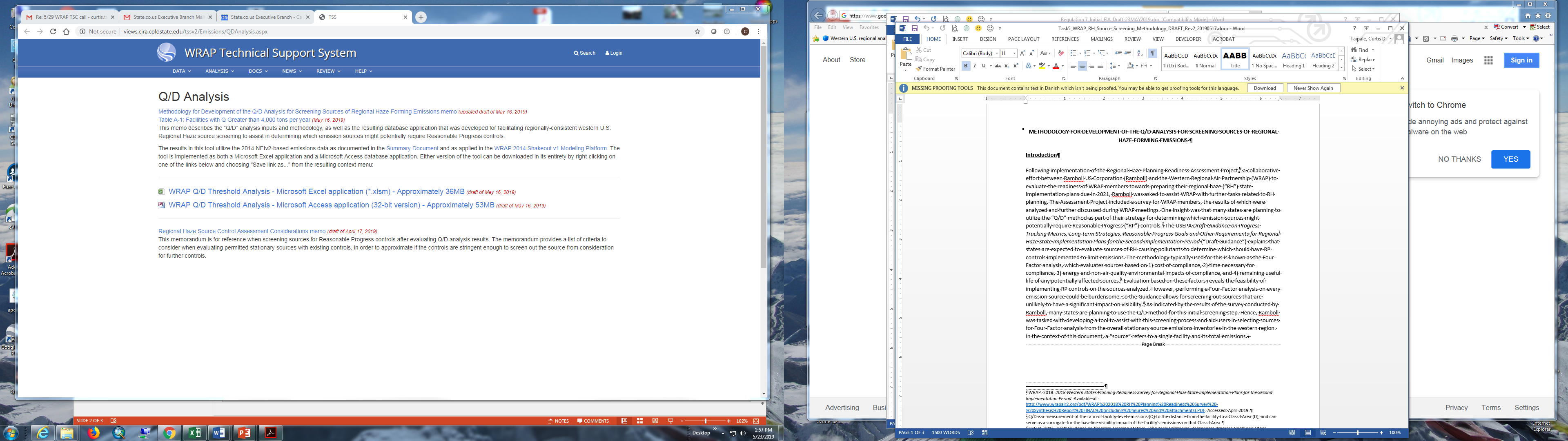 Workplan Progress over the Last Month 
WRAP contracted with Ramboll to complete a Q/d analysis for Class I areas in western states
Completed Q/d analysis work products have been reviewed by RHPWG
Spreadsheet and database tools are now available on the TSS
Workplan Tasks for the Next Two Months
Begin to identify 2028 control strategies for incorporation in 2028 inventory
Many states are notifying sources and beginning the control strategy analysis,  some states already working on the analysis
Draft Source Control Assessment Considerations memo being prepared to assist states in performing the four-factor analysis
WRAP goal: complete by late 2019
Workplan Coordination by Control Measures Subcommittee
Workplan Coordination Occurring over the Last Month 
Briefed RHPWG on Q/d analysis and shared with other states outside of the CM Subcommittee

Workplan Coordination Needed over the Next Two Months
Coordination call with the O&G Workgroup to discuss potential control options for oil and gas sector
Coordinate with EI &MP Subcommittee on timing of conversations with sources to generate/confirm emission inventory inputs for modeling
End of Workplan Progress Update